MW Globular Clusters
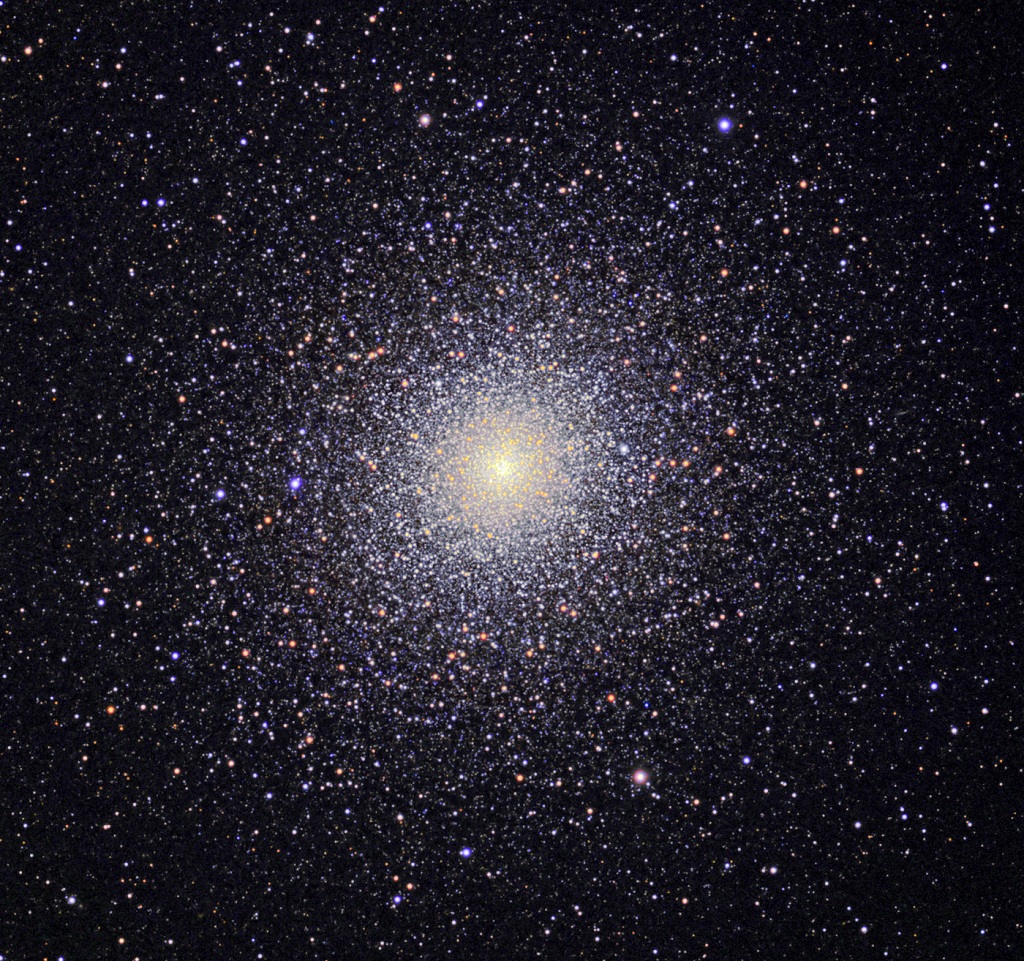 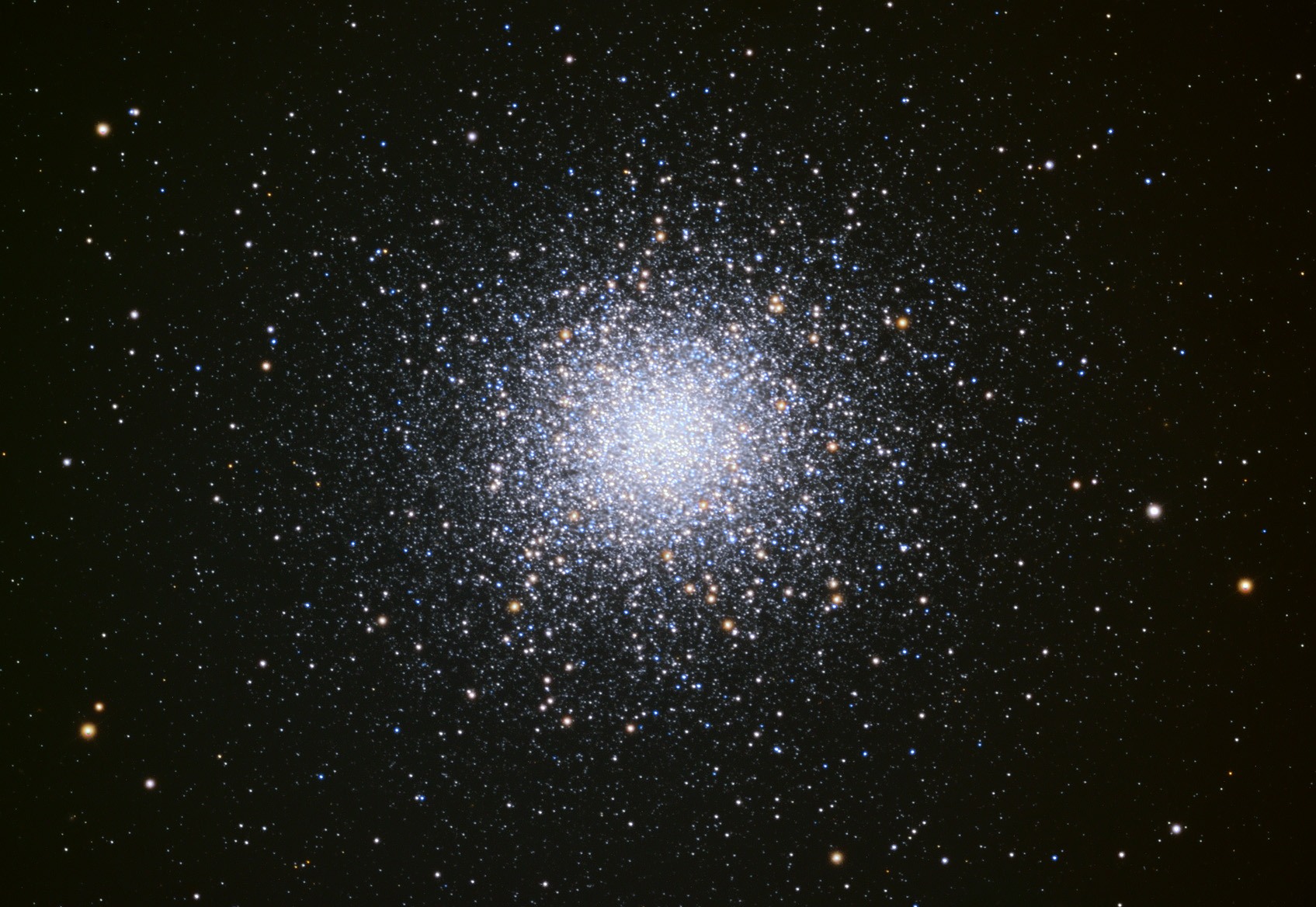 M13 in Hercules               47 Tuc in Tucana
        (north)                               (south)
[Speaker Notes: THIS SEEMS LIKE A SHORT LECTURE, BUT WE ONLY MADE IT TO SLIDE 20]
Proposal Future Bits
Thursday 28 MAR
         Level 2 … 1st Draft

Thursday 04 APR
        Budget and Justification
Thursday 11 APR
        Facilities and Mentoring
Thursday 25 APR        
        Final Proposal = 5 pieces
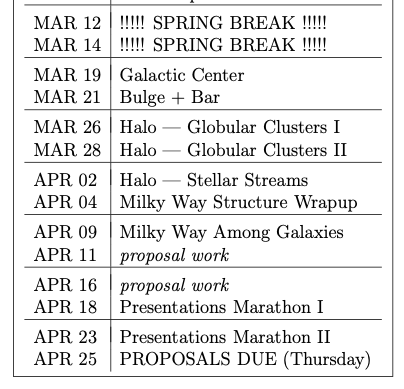 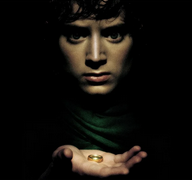 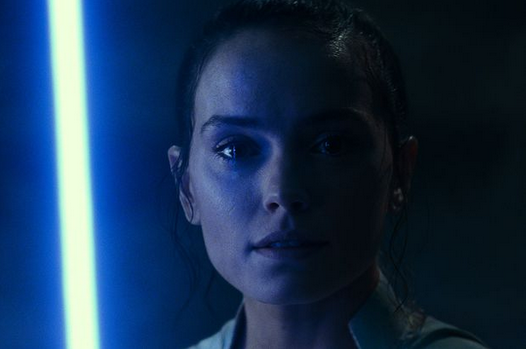 MW Globular Clusters
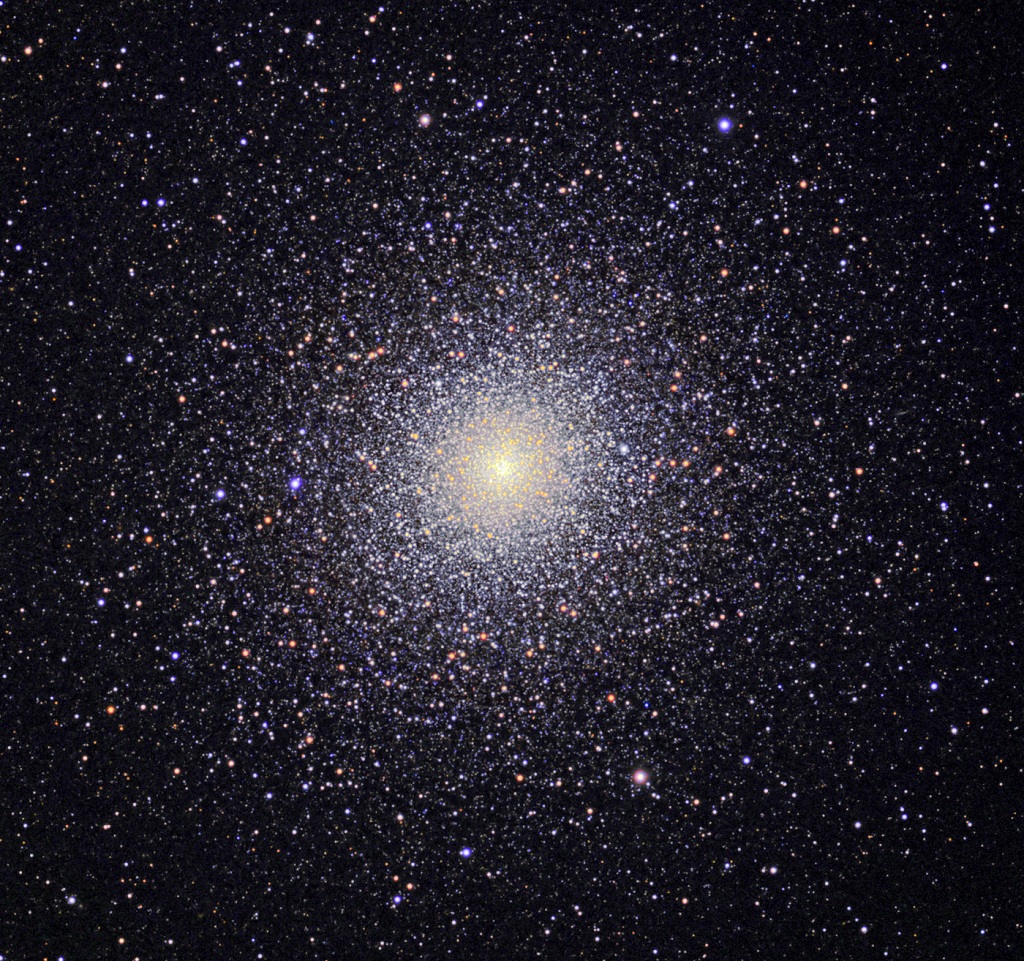 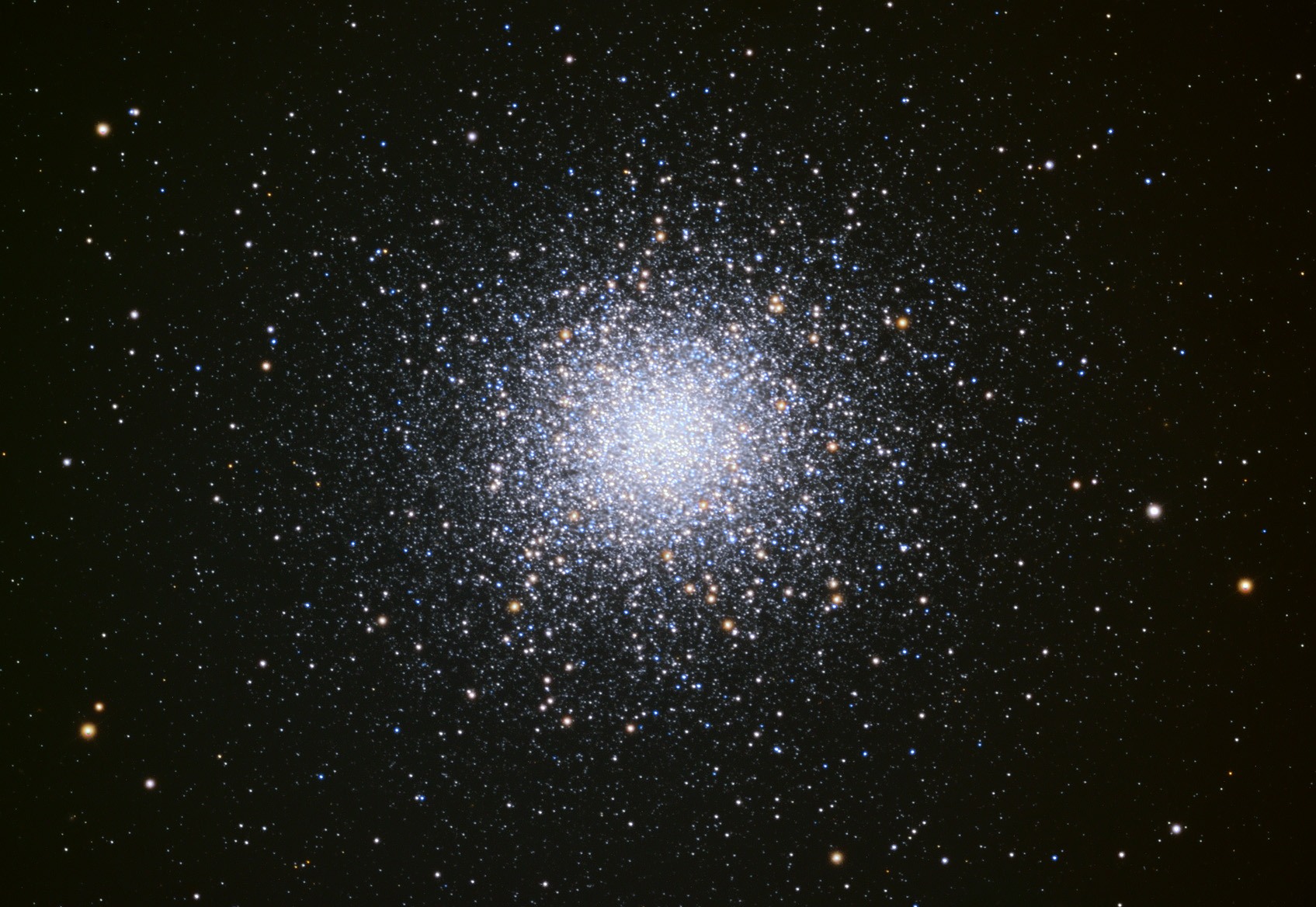 M13 in Hercules               47 Tuc in Tucana
        (north)                               (south)
[Speaker Notes: Virialized means KE = -1/2 PE … GC is bound … as many stars moving in as out … GC is not rotating]
MW Globular Clusters
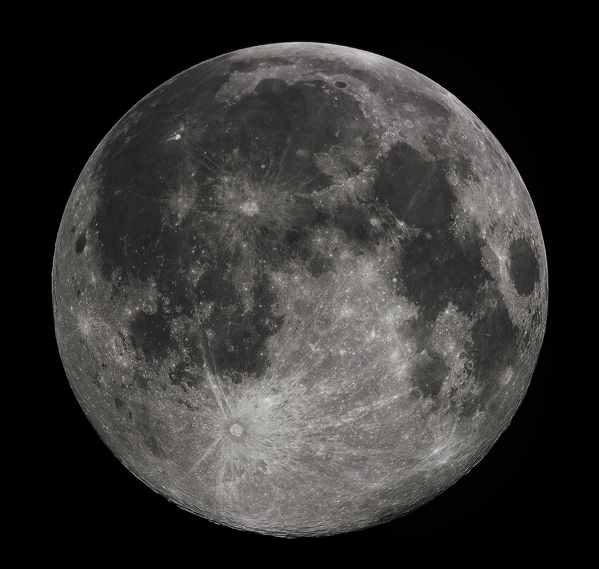 M3 at ~10 kpc
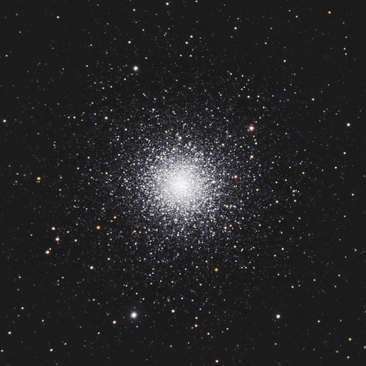 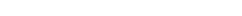 15’
MW Globular Clusters
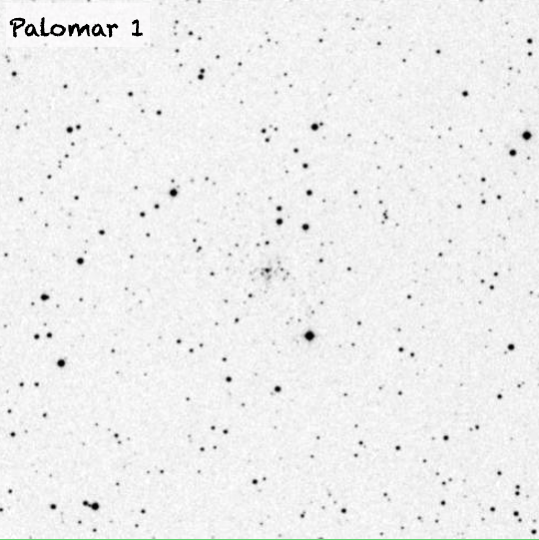 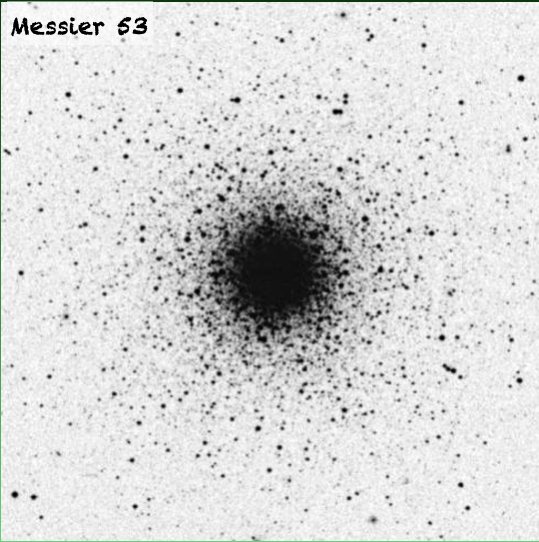 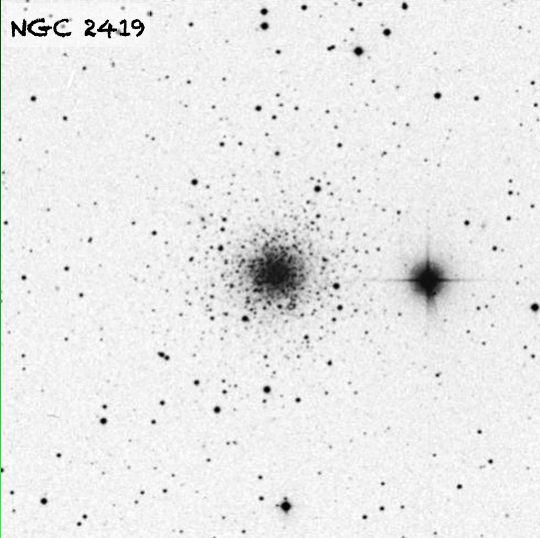 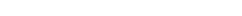 15’
29 globulars in Messier Catalog
	+ various sources with NGC and IC names (Dreyer 1888 … 1908)
	+ ~dozen more from Palomar Sky Survey
	+ other efforts
	= 168 total GCs now known around MW 
		… maybe a dozen more behind disk/bulge
[Speaker Notes: NGC = New General Catalogue … Dreyer in 1888 with updates IC = Index Catalogues by Dreyer in 1895 and 1908]
MW Globular Clusters
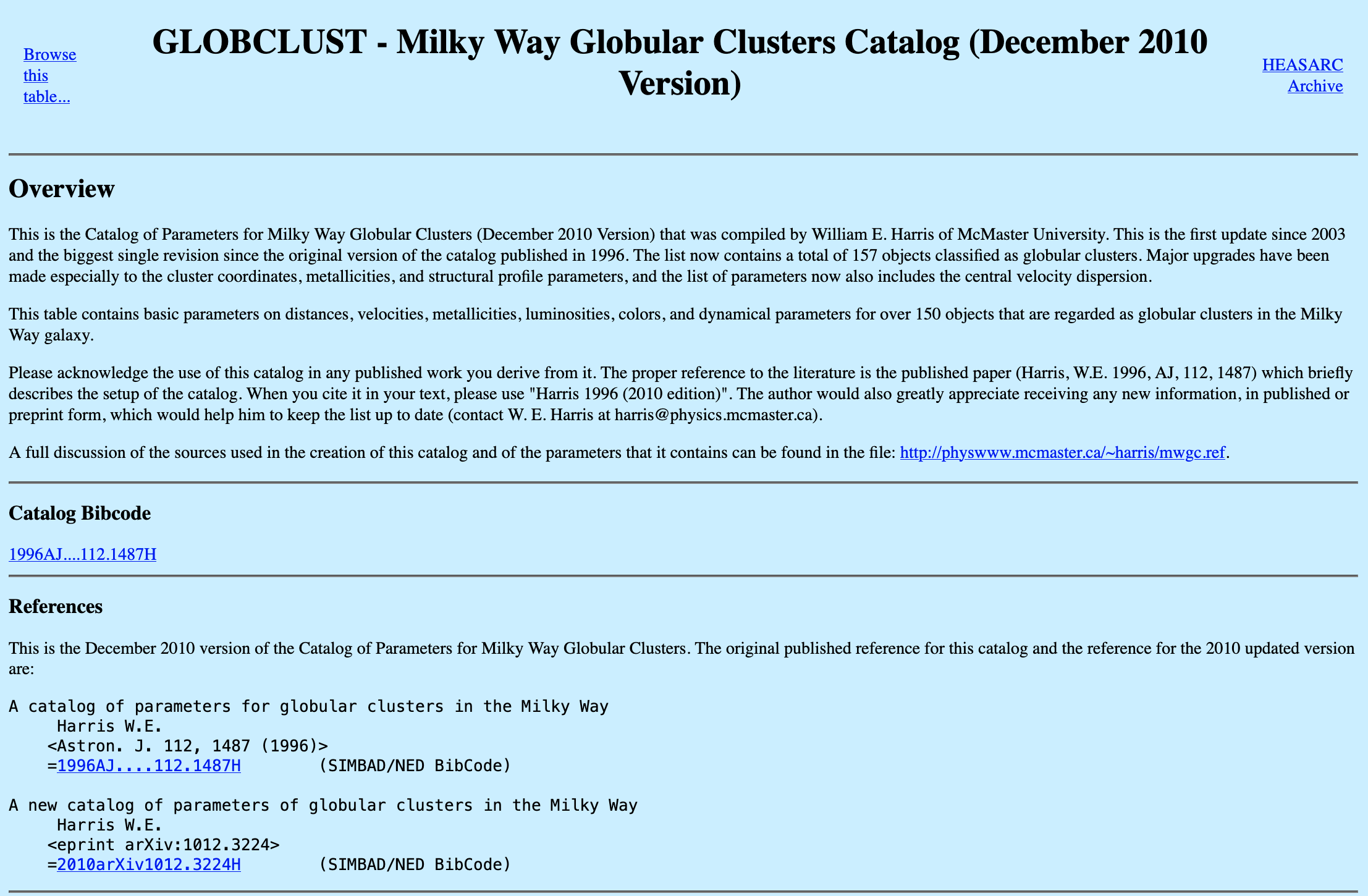 https://heasarc.gsfc.nasa.gov/w3browse/all/globclust.html
MW Globular Clusters
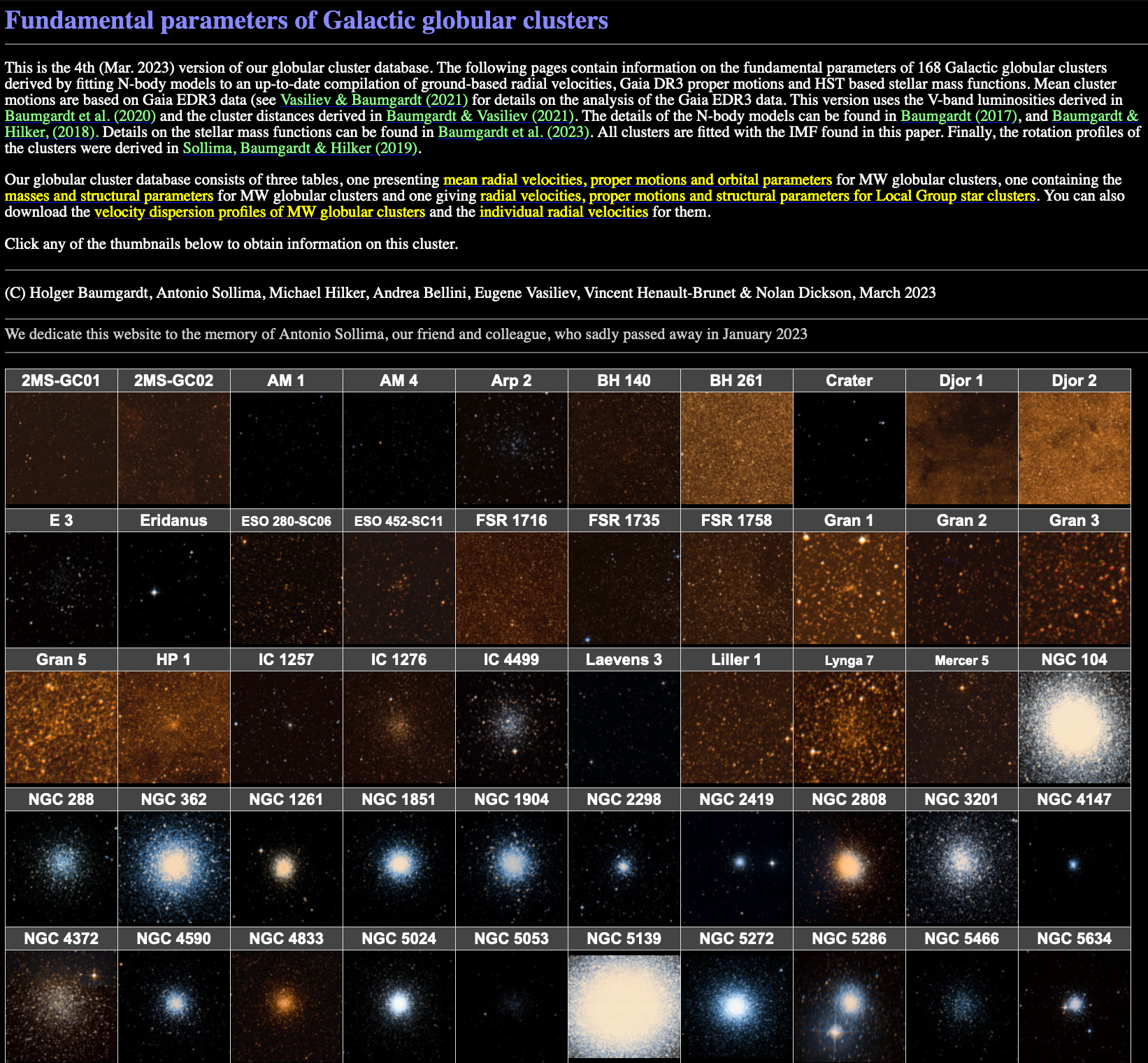 Baumgardt Catalog as of March 2023 has 168 MW globulars
https://people.smp.uq.edu.au/HolgerBaumgardt/globular/
[Speaker Notes: NGC 104 = 47 Tuc
NGC 5139 = omega Cen]
MW Globular Clusters
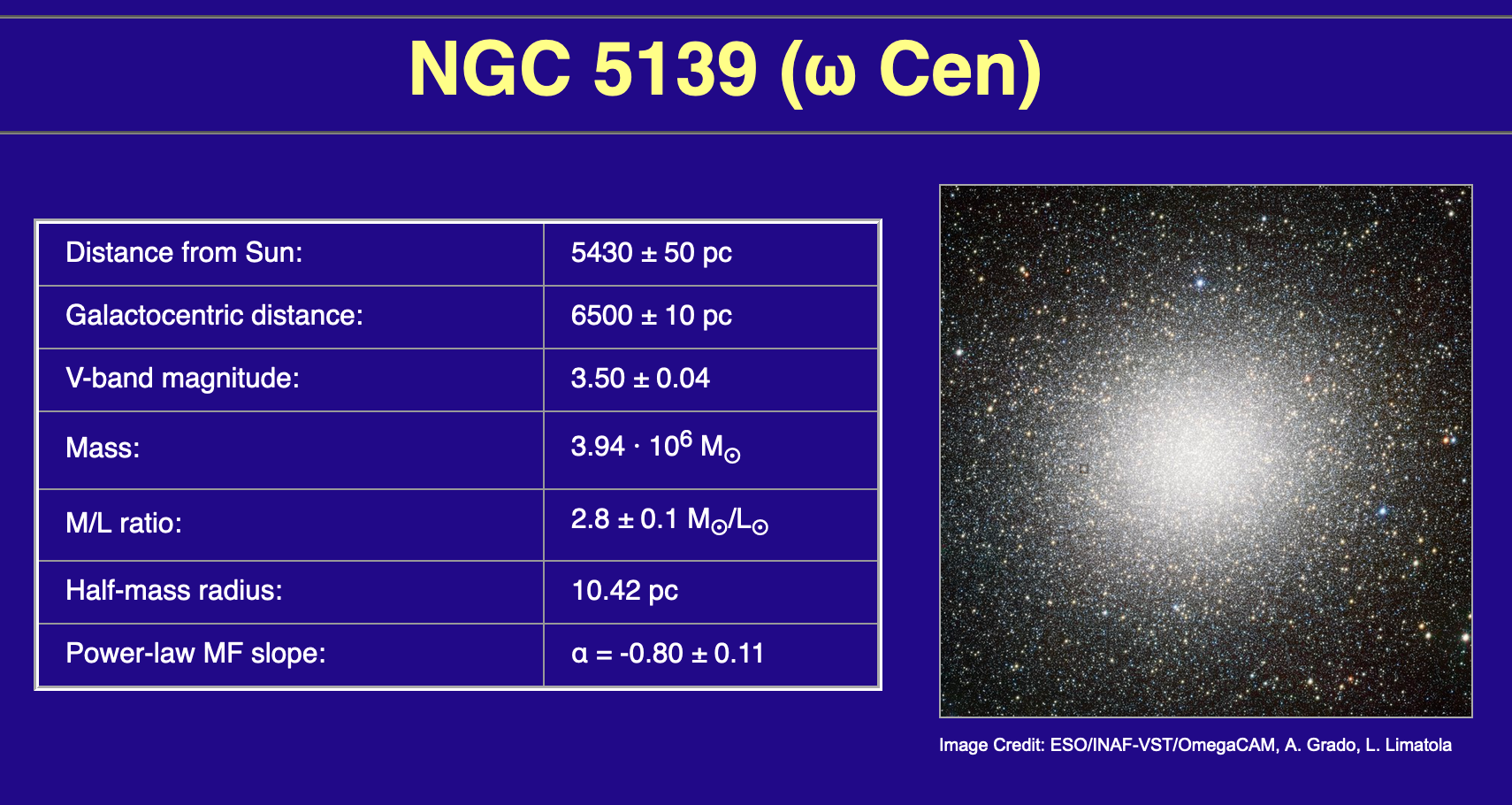 Baumgardt Catalog as of March 2023 has 168 MW globulars
https://people.smp.uq.edu.au/HolgerBaumgardt/globular/
[Speaker Notes: omega Cen is the brightest GC … next is 47 Tuc at V = 4.1 … M13 at V = 5.8]
MW Globular Clusters
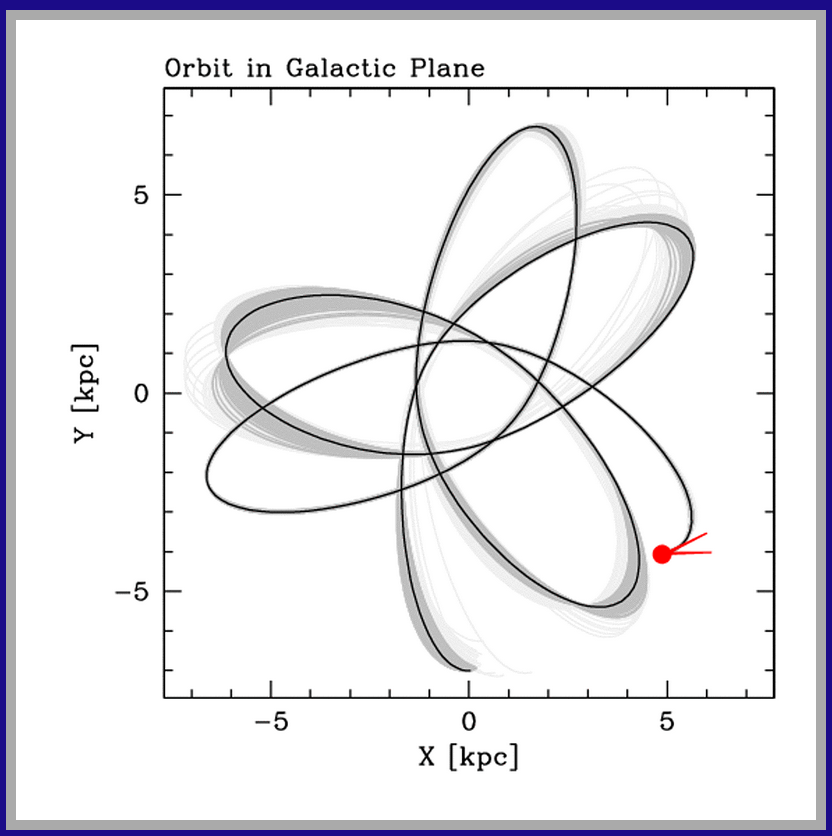 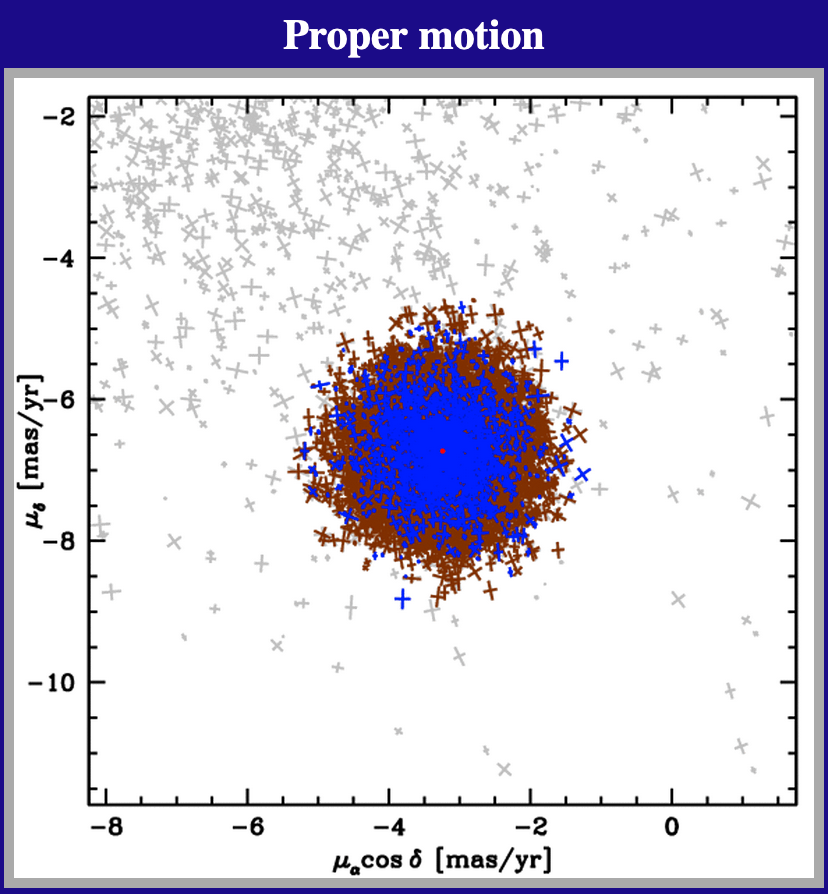 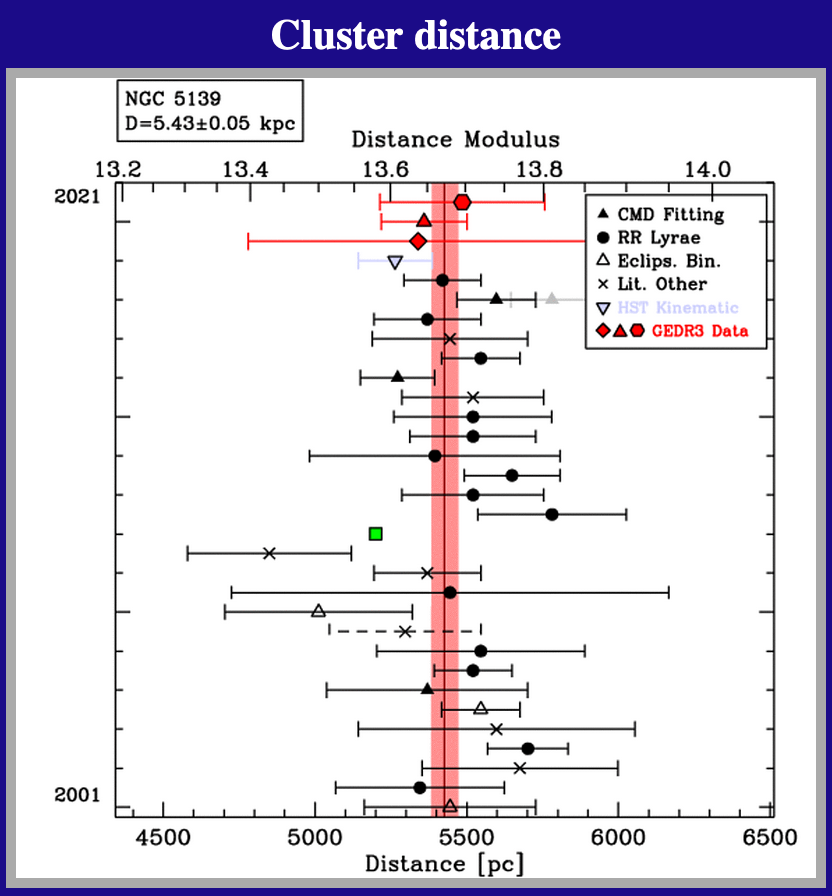 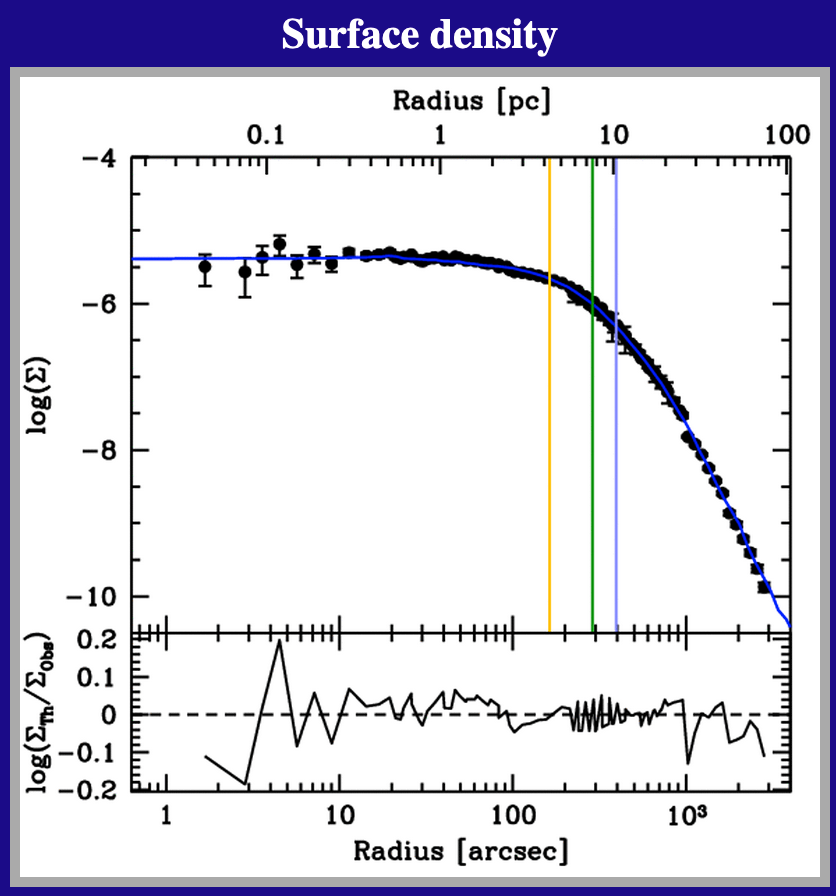 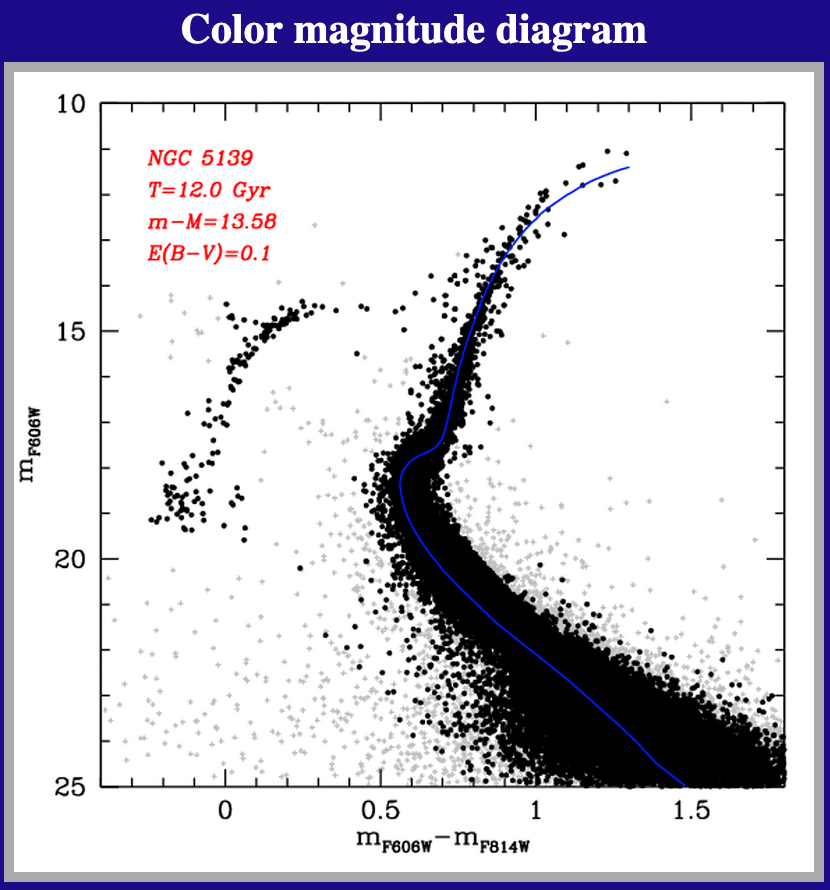 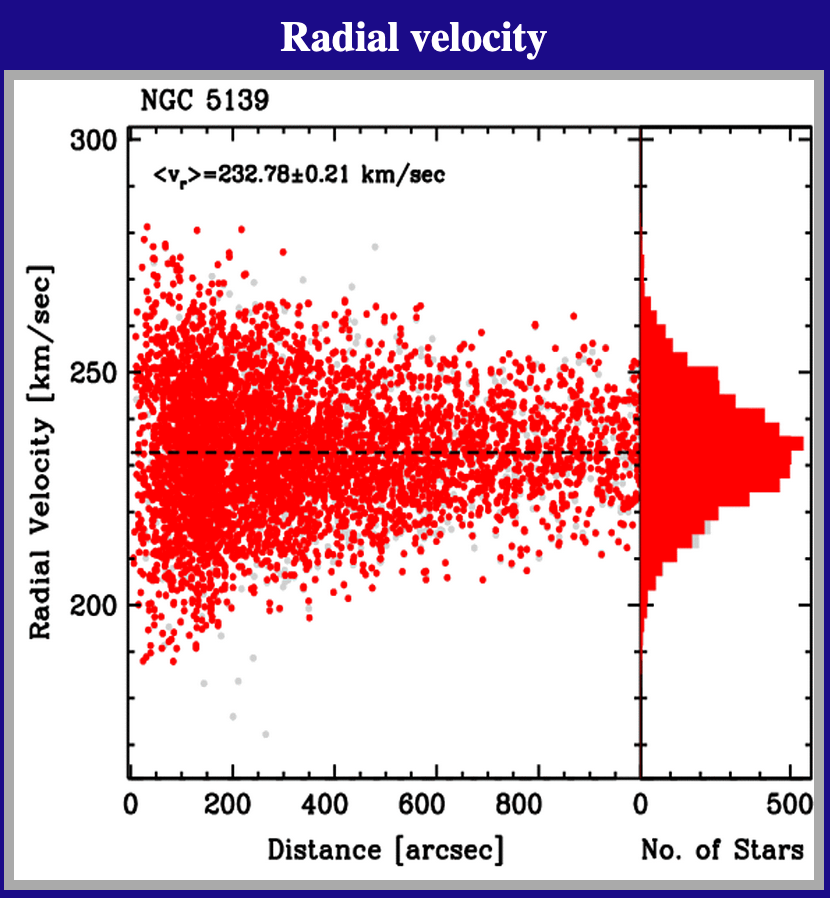 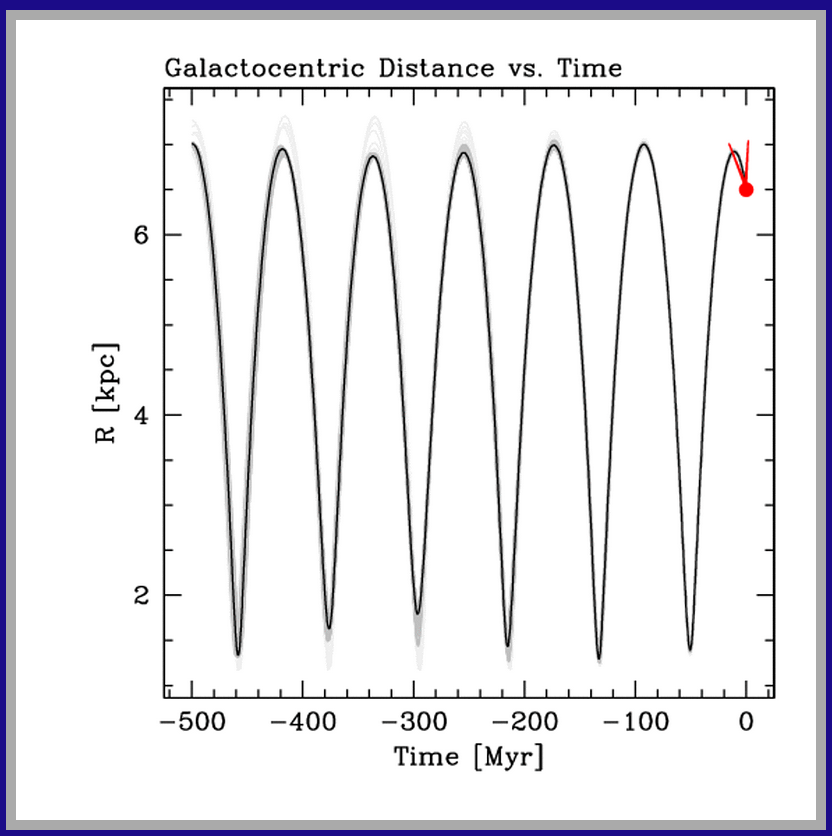 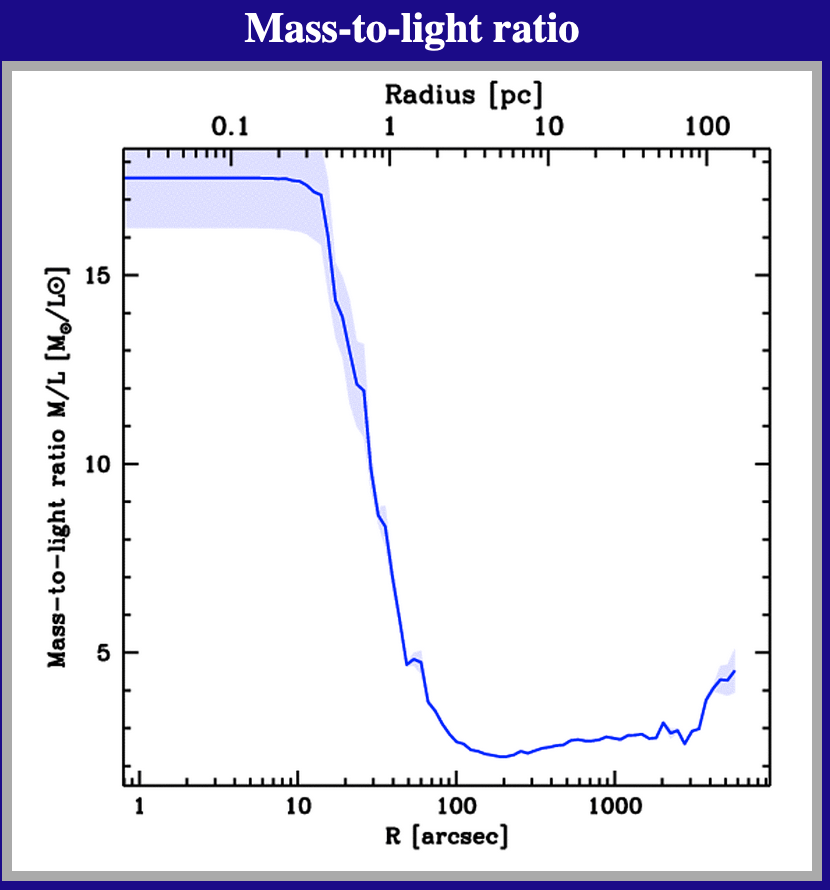 Baumgardt Catalog as of March 2023 has 168 MW globulars
https://people.smp.uq.edu.au/HolgerBaumgardt/globular/
[Speaker Notes: THESE PLOTS TOO SMALL … GO INTERACTIVE VIA WEBSITE

This is only 8 of 18 (!) plots available on the website.

Huge M/L drop due to compact remnants in close? … other GCs have rises by factors of a few]
GCs: Location
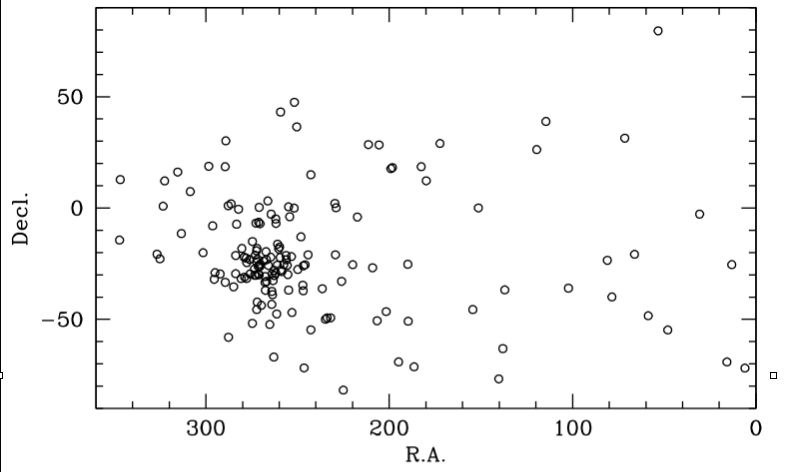 concentrated near Galactic center, in Sagittarius
“GCs surround GC”
GCs: Location
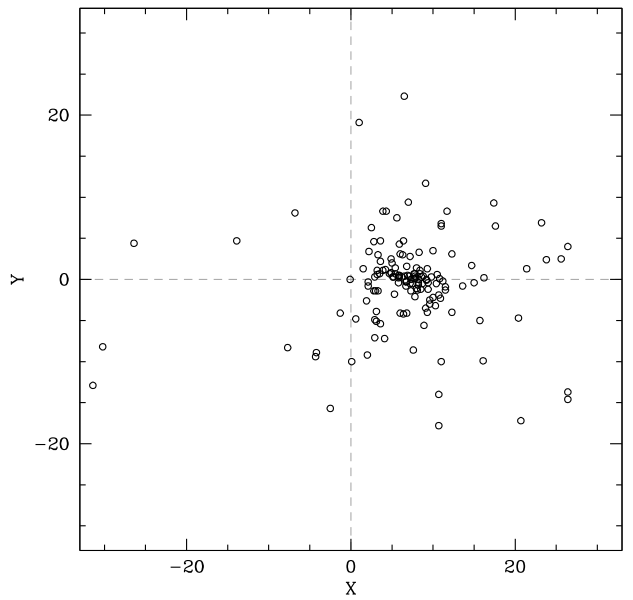 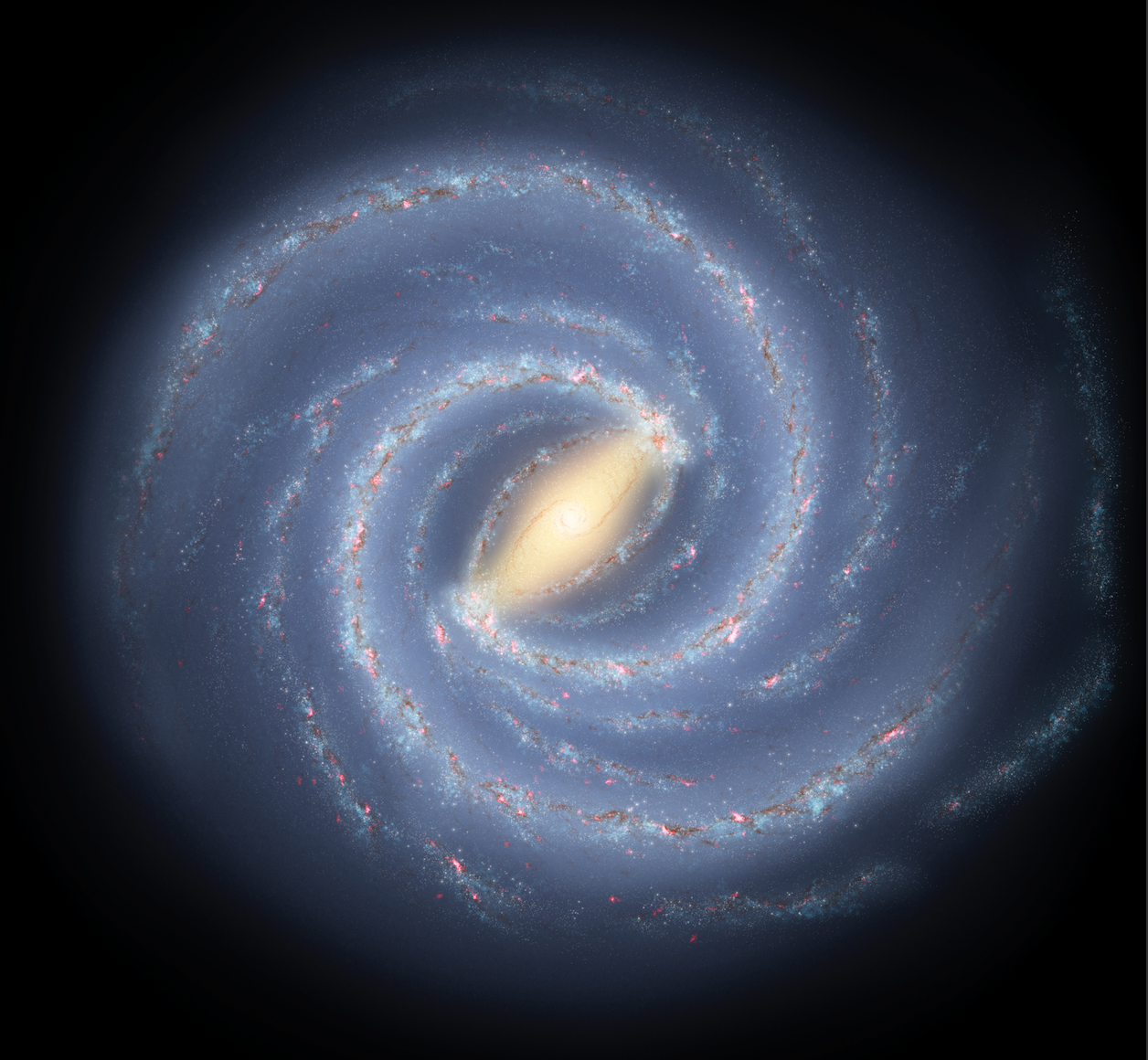 adding physical distances indicates center ~8 kpc away
… thank you Shapley
GCs: Location
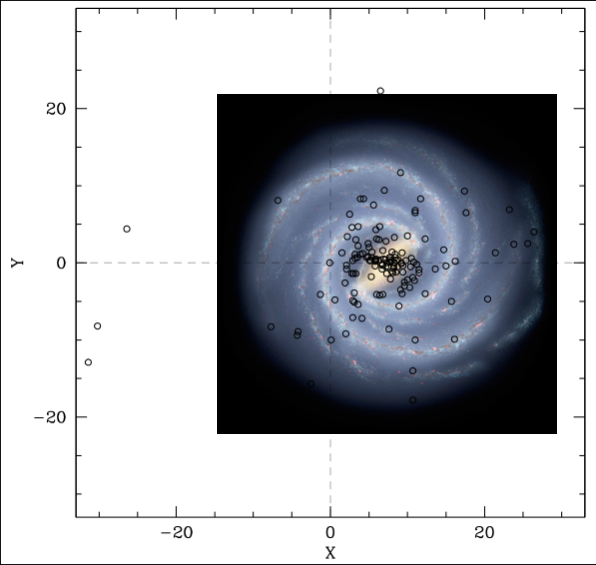 adding physical distances indicates center ~8 kpc away
… thank you Shapley
GCs: Location
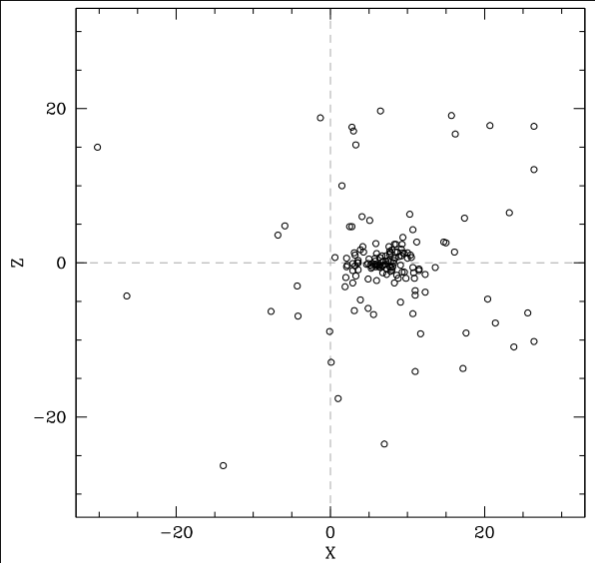 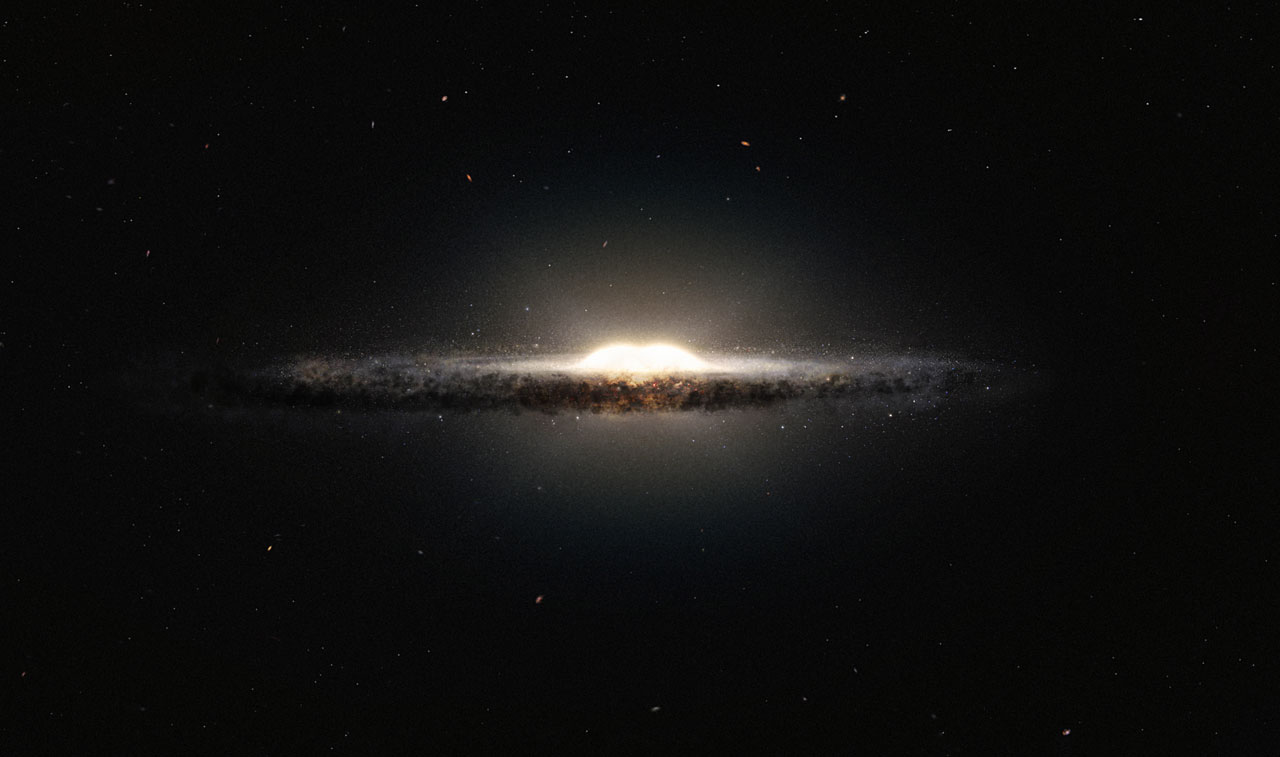 most globulars within 4 kpc of GC … spherical distribution
“a super-globular made up of mini globulars”
GCs: Location
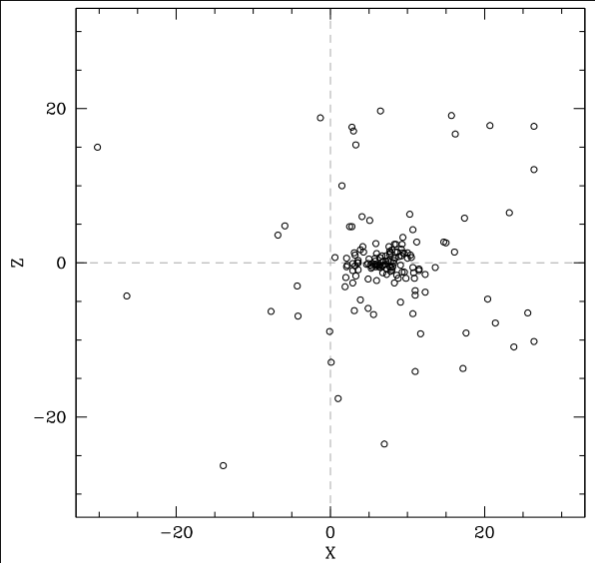 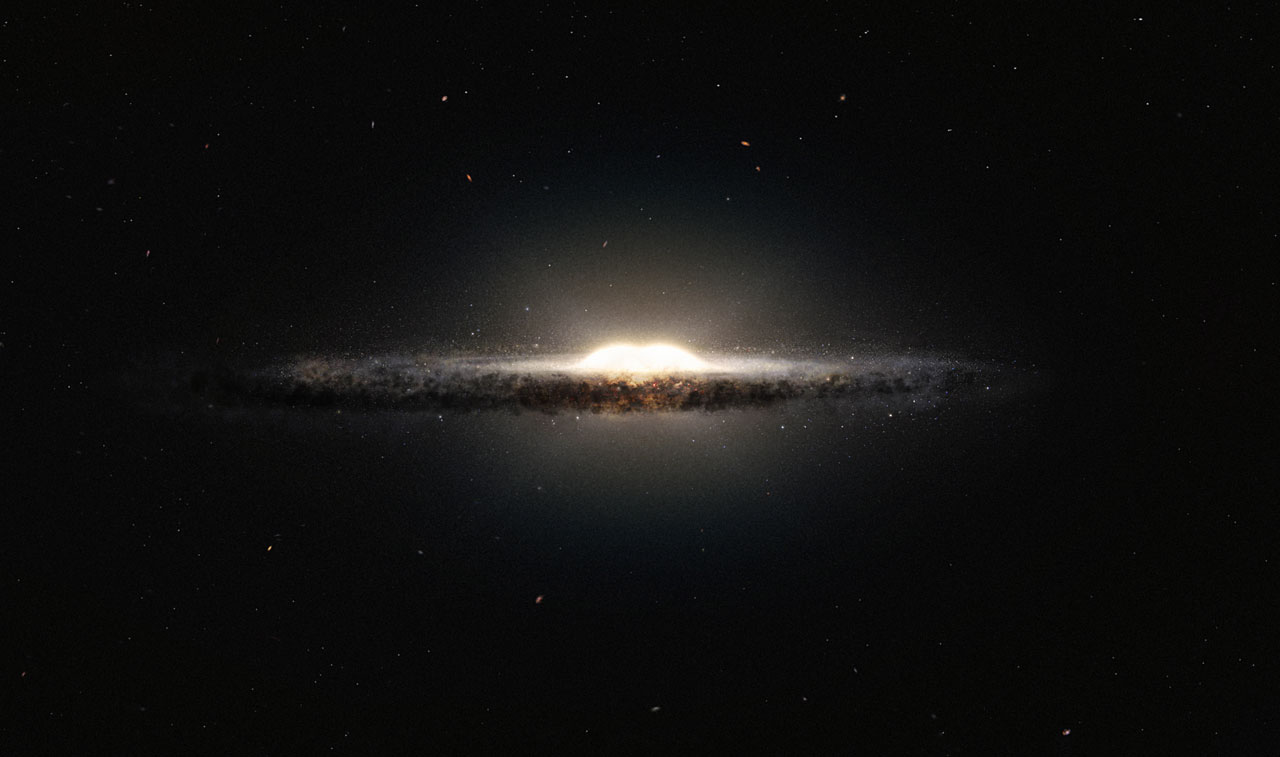 most globulars within 4 kpc of GC … spherical distribution
“a super-globular made up of mini globulars”
GCs: Sizes/Shapes
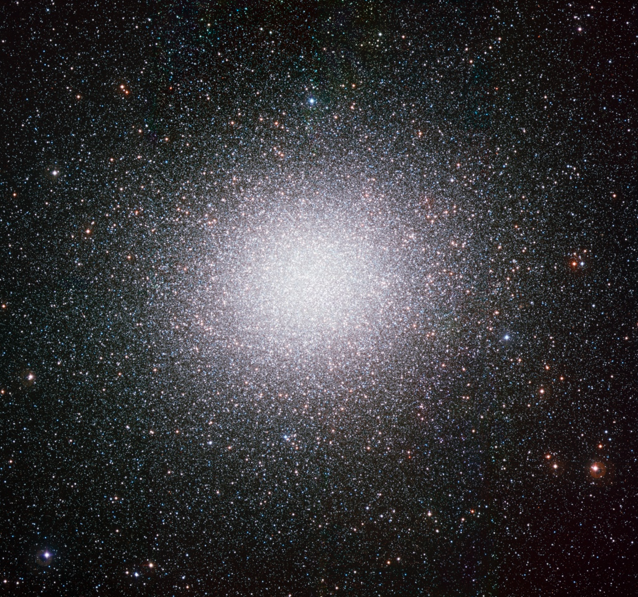 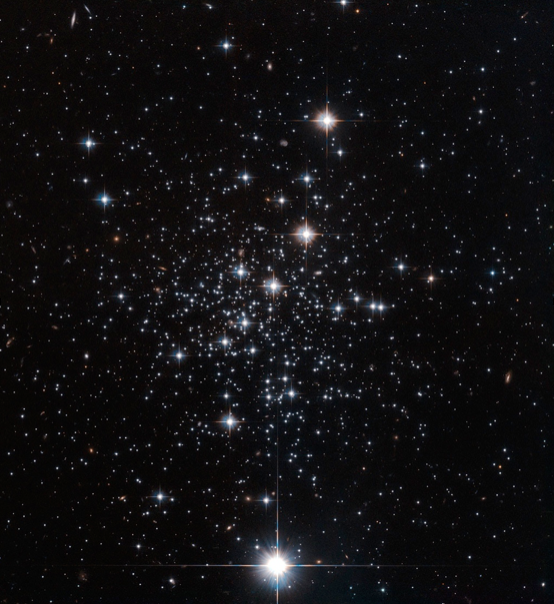 GCs: Sizes/Shapes
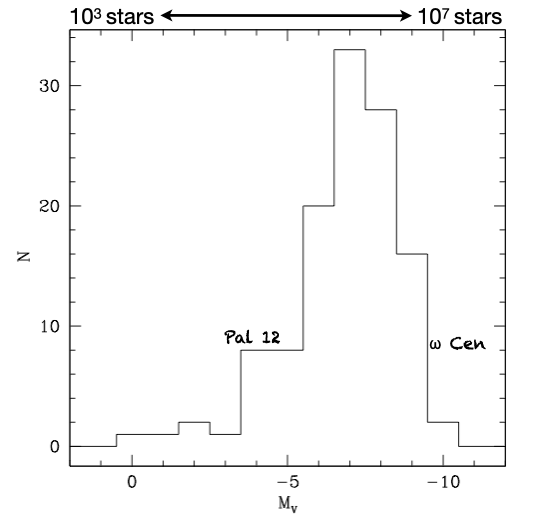 GC luminosity function


most have 105 – 107 stars


smaller cluster deficit real
GCs: Sizes/Shapes
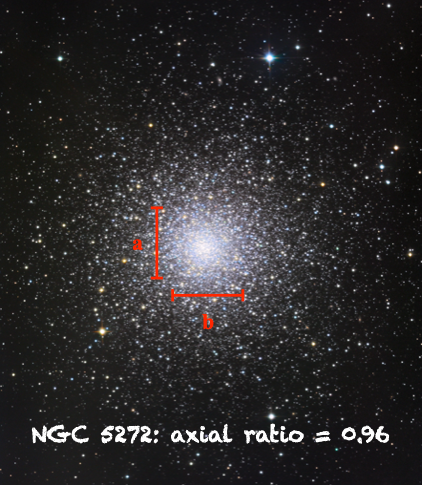 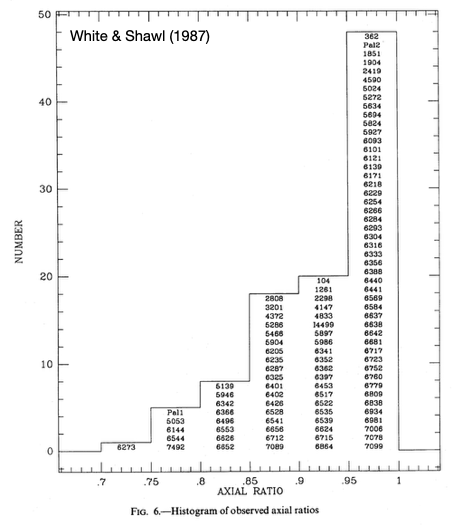 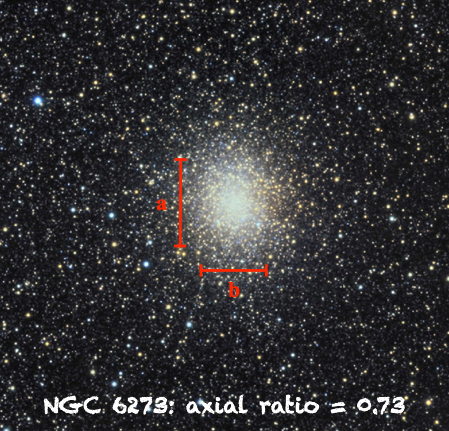 axial ratios [b/a] typically ~1
NGC 6273 most elliptical … possible systemic rotation
GCs: Sizes/Shapes
M3 is ~15’ across, about 10 kpc away, 
and contains about 500,000 stars.

How many stars?

        1. measure GC total luminosity
        2. assume a mass function 
        3. use a mass-luminosity relation
        4. get estimate of total # stars

How large is M3 in parsecs?


What is the stellar density, assuming
uniformly filled (obviously not true)?


What is the stellar density within
the half-mass radius of 1 arcmin?
M3 at ~10 kpc
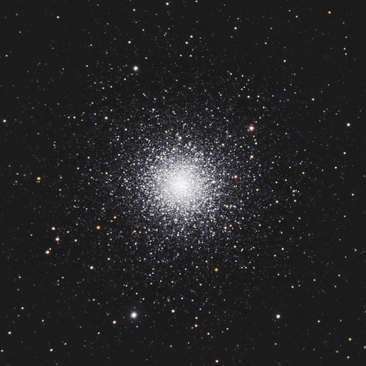 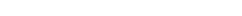 15’
M3 Globular Fun
M3 is ~15’ across, about 10 kpc away, and contains about 500,000 stars.
How large is M3 in parsecs?
15 arcmin = 900 arcsec
		1 arcsec at 1 parsec 	= 1 AU
                    	900 arcsec at 1 parsec 	= 900 AU
                    	900 arcsec at 10 kpc	= 900 AU x 104 = 9 x 106 AU
		convert 1 pc / 206265 AU	= 44 pc across
What is the stellar density, assuming uniformly filled (obviously not true)?
What is the stellar density within the half-mass radius of 1 arcmin?
GCs: Sizes/Shapes
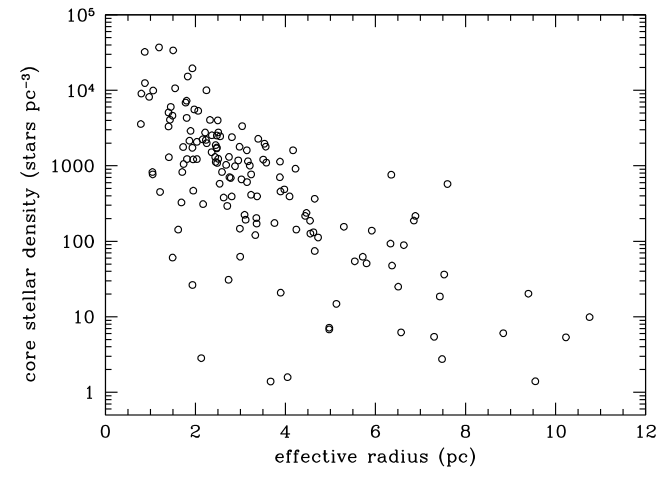 larger clusters tend to have lower central densities … more diffuse
compare: solar neighborhood 373 stars within 10 pc … density is ~0.1 stars/pc3
[Speaker Notes: red circle is M3]
GCs: Sizes/Shapes
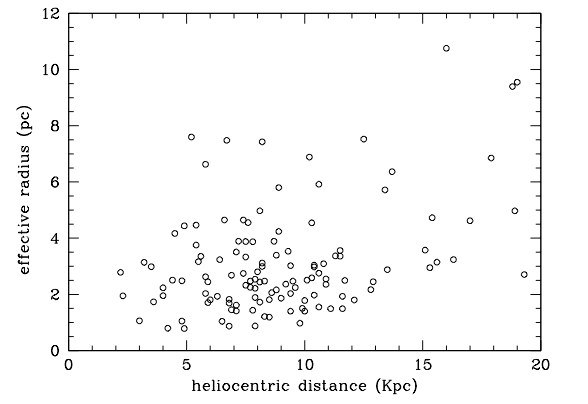 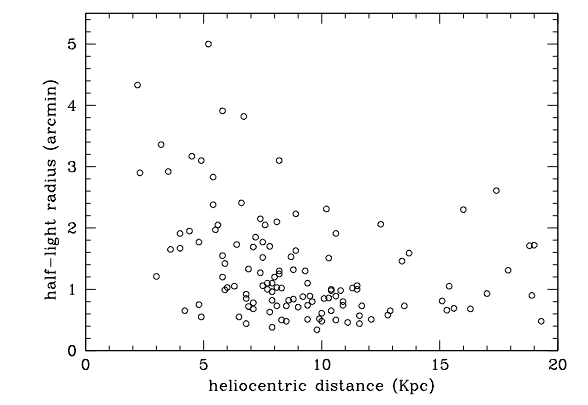 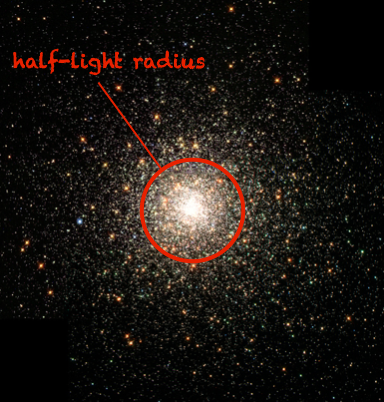 GCs: Sizes/Shapes
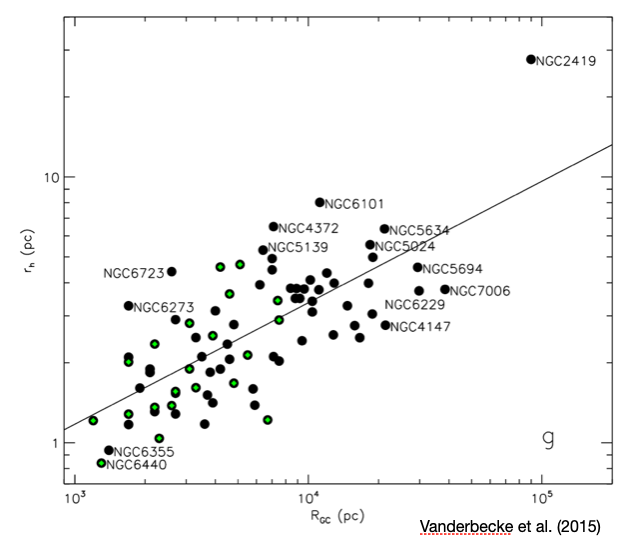 GC size related to distance from Galactic center
small/dense clusters survive larger tidal forces … or have been stripped
GCs: Sizes/Shapes
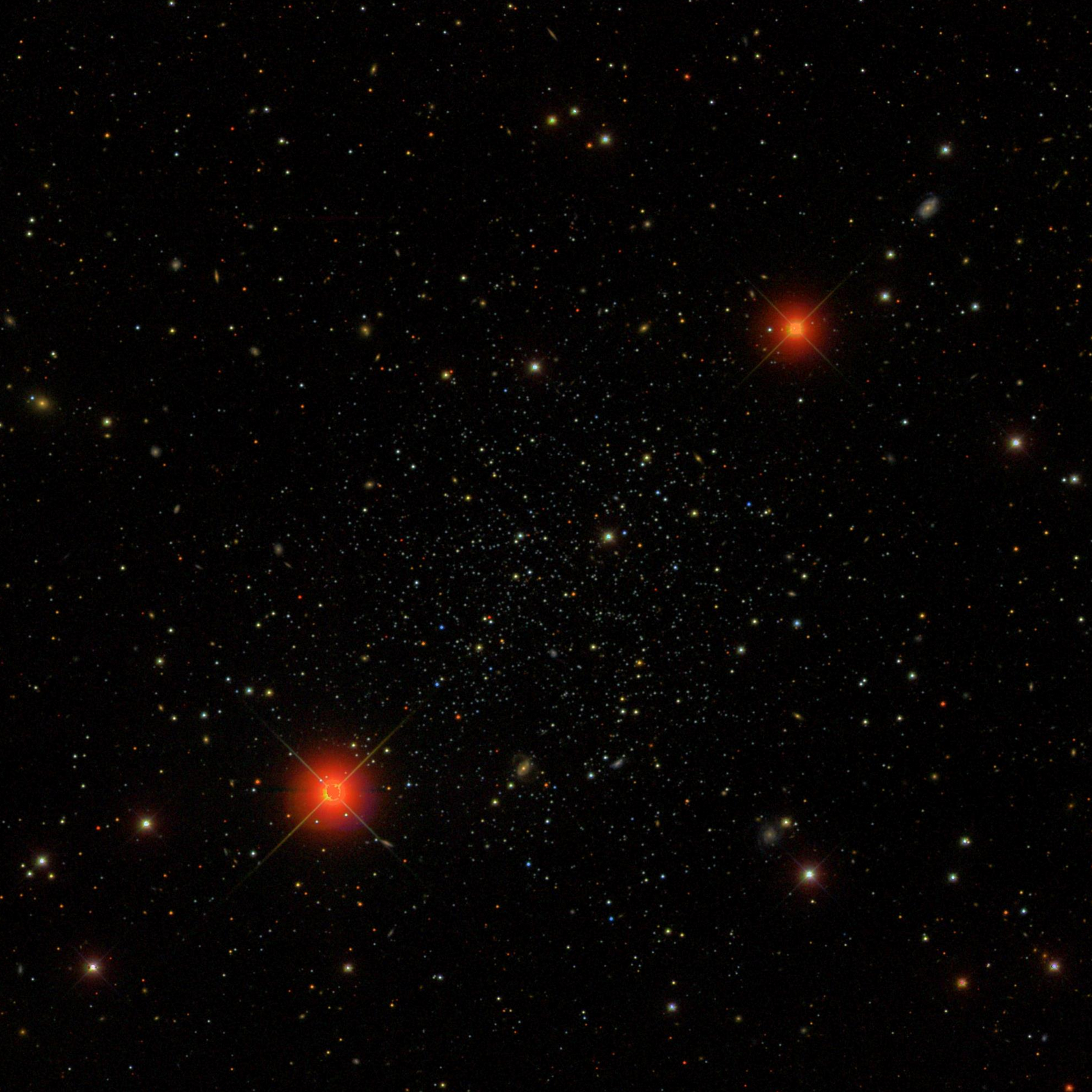 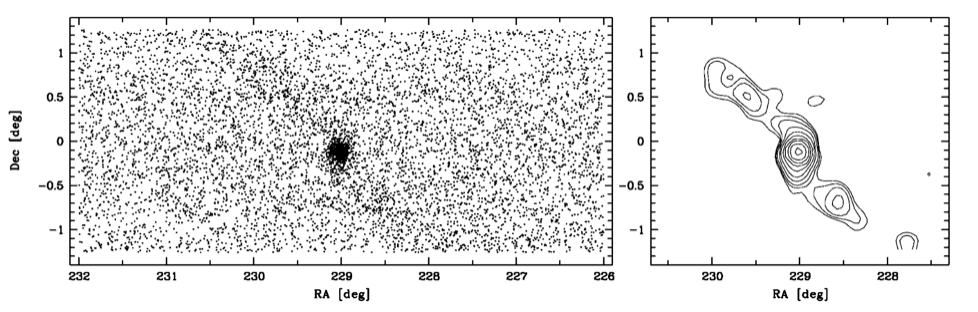 Palomar 5
SDSS commissioning data

tidal tails stretching 2.6o on sky
heavy mass loss … ~1/3 of cluster stars
can use to determine orbit around MW
stars become members of halo or bulge
Odenkirchen+ (2001)
[Speaker Notes: Palomar 5 has effective radius of ~35 pc (?)]
GCs: Metallicities
chemical composition estimated using spectra of cores
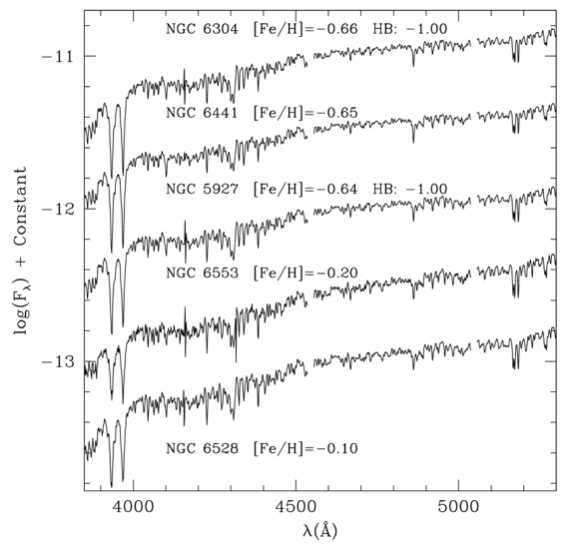 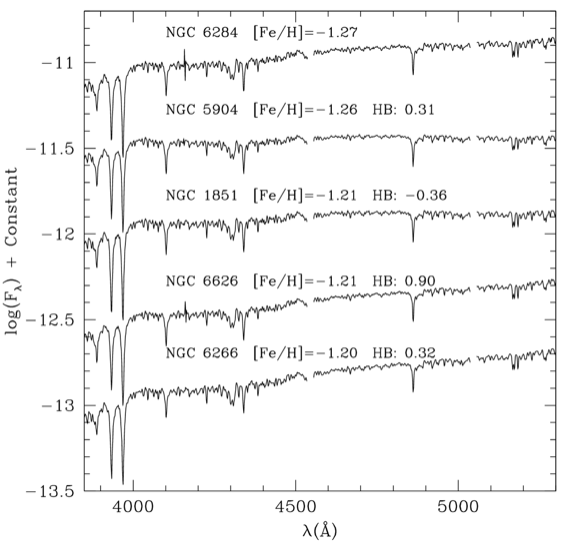 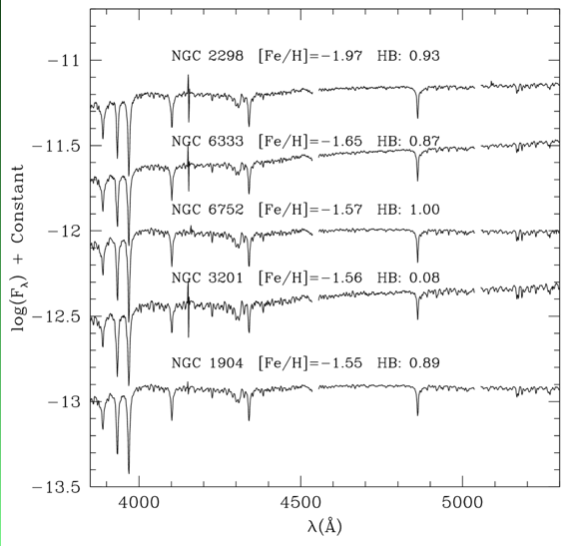 Schiavon+ (2005)
GCs: Metallicities
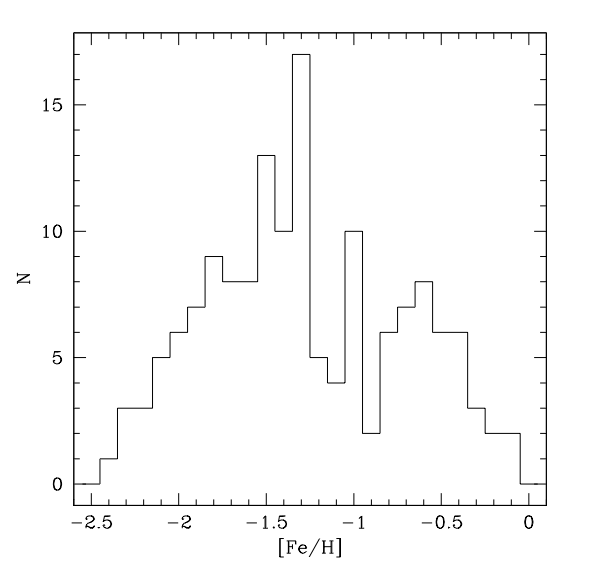 solar
neighborhood
very metal-poor compared to SN and MW disk … likely much older